איך כותבים חיבור
אביב תשפ"ב
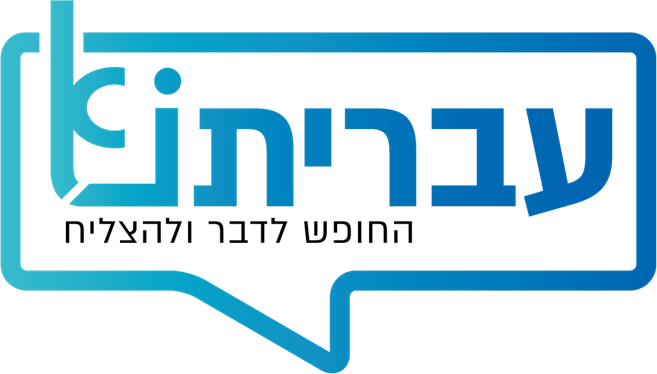 אסטרטגיות הבעה
כתיבת חיבור
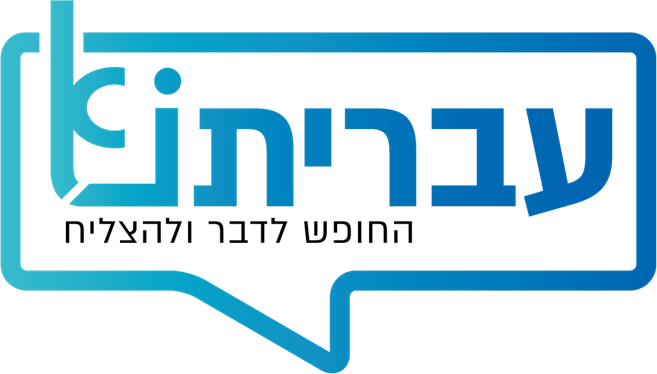 [Speaker Notes: ברוכים הבאים להשתלמות חונכים!מקווים שסיימתם את המבחנים או לפחות כמעט, מקווים שהלך לכם טוב!המבחנים שלכם מאחוריכם (או לפחות כמעט) אבל התלמידים שלנו בדיוק לפני המבחנים הגדולים שלהם – אם זה המתכונות והבגרויות של י"א וי"ב או המבחנים של כיתה י' שהולכים ונהיים קשים יותר והם בסדר גודל אחר ממה שהתלמידים הכירו בכיתה ט. נשמח לרתום את הידע והנסיון שלכם בתחום המבחנים לתפקידכם כחונכים המלווים את התלמידים בתקופה מורכבת זולפני שנצלול לדברים, נעשה הכרות קצרה, הפעם בצורת בינגו! בכל שקף שאעביר תהיה אמירה. כל מי שהאמירה הזו נכונה לגביו, שירשום את שמו על הקוביה הרלוונטית. הראשון שצובר טור או שורה רצופים, מנצח!]
שאלה 8- שלבים חשובים בכתיבת חיבור
1. קוראים היטב את הפתיח, ומקיימים עליו דיון
5.מוסיפים מידע ורעיונות לתרשים
3.מזהים את המבנה
2.קוראים את ההוראות, ומסמנים את מילות השאלה ומילות ההוראה
4.מתכננים את החיבור באמצעות תרשים
6.כותבים  את החיבור
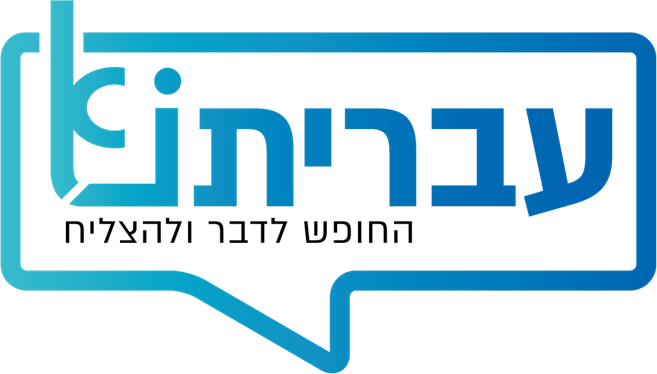 בהמשך יש לכם שתי דוגמאות:
דוגמה מעברית לתיכון
דוגמה מבגרות חורף נבצרים 2022
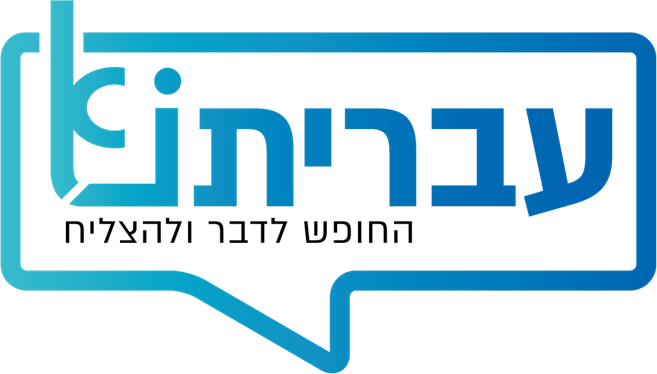 דוגמה מפרק 3 בעברית לתיכון
יחידה "כותבים בראשי פרקים"
לחצו על הקישור
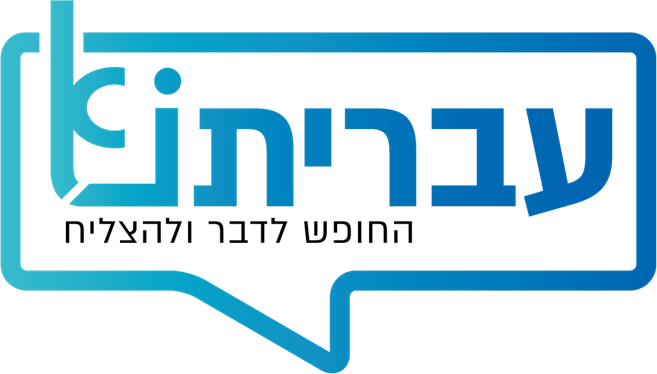 דוגמה מבגרות נבצרים חורף 2022
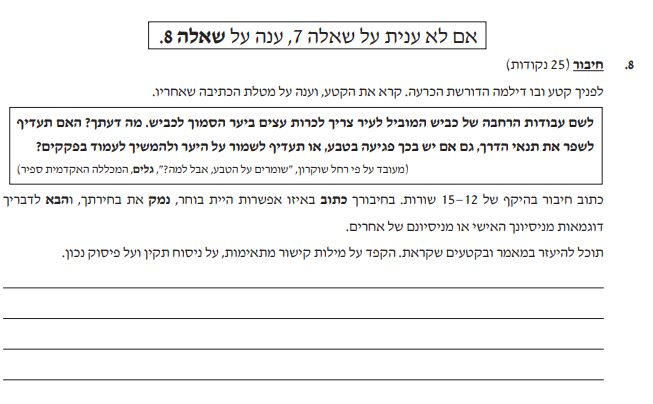 סמנו את מילות ההוראה והשאלה וכתבו טיוטה
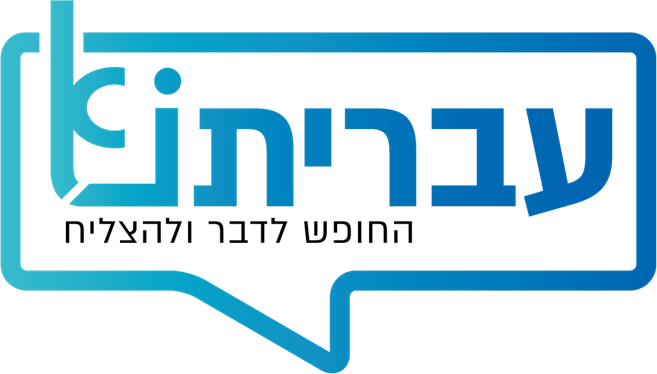 תרשים
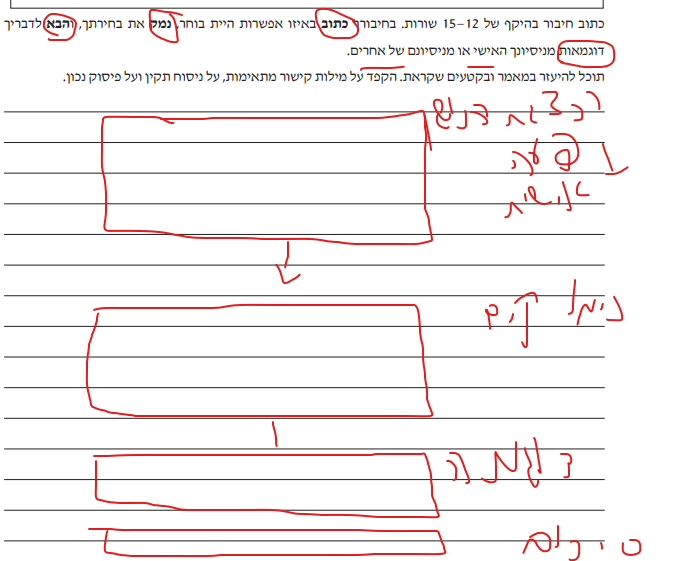 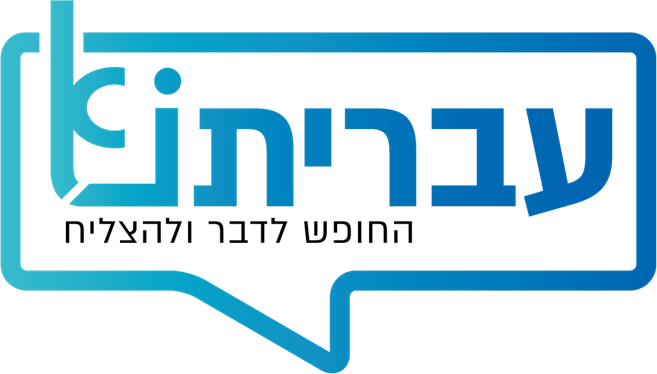 ראשי פרקים
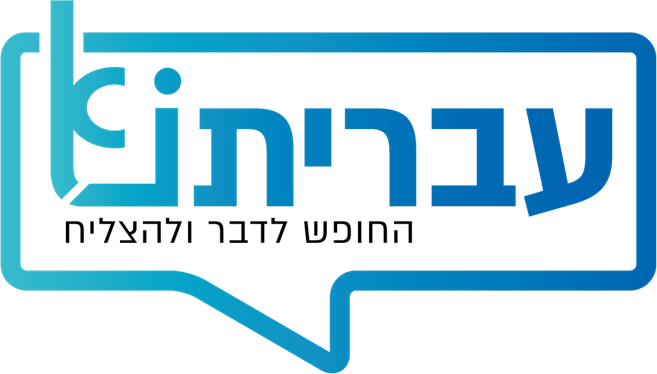 לשם עבודות הרחבה של כביש המוביל לעיר צריך לכרות עצים ביער הסמוך לכביש. מצד אחד, הדבר יכול להקל על האנשים ויכול לחלץ אלפים רבים מהסבל שבפקקים, מצד שני כריתת עצים תפגע בנוף היפה ובטבע הירוק. 
 אישית, אני מתנגד בתוקף לכריתת עצים ויערות לכמה סיבות: ראשית, כריתה של יערות ועצים פוגעת באיכות הסביבה של כולנו. העצים האלה מספקים לנו חמצן שהוא נחוץ מאוד להמשך קיומנו. שנית, העצים והיערות מספקים לנו נוף מרהיב שיכול לרומם את מצב הרוח שלנו. שלישית, מם מהווים בית גידול להרבה בעלי חיים וציפורים(כמו...), והפגיעה בהם פוגעת גם באותם בעלי חיים.
בכפר שלי למשל, לפני שנים רבות היו הרבה שטחים ירוקים ואיכות החיים שלנו הייתה מאוד גבוהה. לצערי כיום, נסללו הרבה כבישים, נבנו הרבה בניינים, דבר שפגע באיכות החיים של כל מי שחי בכפר. 
  לסיכום, אני חושב שעל משרד התחבורה ועל המועצות המקומיות לחשוב על חלופות , שאין בהן משום פגיעה בסביבה, כמו סלילת מנהרות או הוספת רכבות, ולא לסלול יותר ויותר כבישים.
תודה!
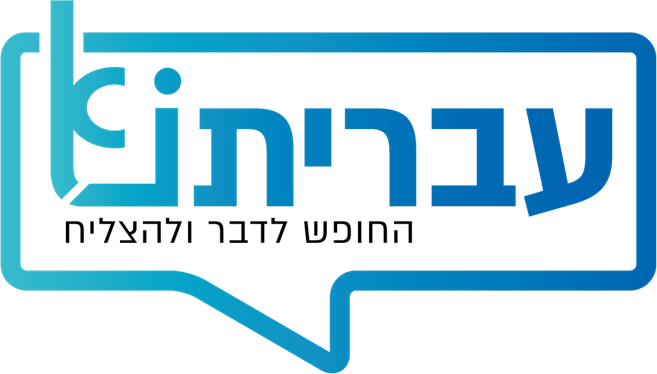